MARINE COPEPODS AS A NEW SOURCE OF 
ANTIOXIDANT INGREDIENTS
Martínez-Alvarez O1, Slizyte R2, Mozuraityte R2, Albrektsen S3, Standal I2
1 Institute of Food Science, Technology and Nutrition (ICTAN-CSIC, Spain); 2 SINTEF Ocean, Trondheim (Norway); 3 NOFIMA, Bergen (Norway). Correspondence: oscar.martinez@ictan.csic.es
Calanus finmarchicus are copepods belonging to the zooplankton. They are a highly abundant natural resource in the North Sea, but are currently underutilized. Their chemical composition makes them a valuable functional ingredient for animal and human food, as they are rich in astaxanthin and omega-3 fatty acids, and have a well-balanced amino acid composition. The protein can be hydrolyzed to produce protein hydrolysates, which may have technological (e.g., antioxidant) and/or bioactive properties. However, there is limited information available regarding their use for this purpose.
The aim of this study was to analyze the antioxidant properties of various protein hydrolysates from Calanus finmarchicus and thus to evaluate their potential as functional ingredients. The research aims to contribute to the sustainable growth of the fishing sector.
The marine zooplankter Calanus finmarchicus were harvested by fishing vessels in the North Sea. After capture, they were lyophilized and their protein was hydrolyzed using various commercial enzymes:  Protamex from Novozymes (Sample P), Papain/Bromelain from Enzybel (Sample P/B), Promod 950L/Flavorpro 766 MDP from Biocatalysts (Sample P/F). Also, endogenous enzymes were used (Sample E). In addition, one sample was subjected to an industrial ensiling process at acidic pH (Sample S). 
The antioxidant capacity was assessed using the ABTS and FRAP methods, while the Fohlin method was used to evaluate the phenolic compound content.
All samples exhibited good antioxidant capacity. The FRAP assay results indicated that the silage has twice the antioxidant capacity of the other samples, which were very similar. However, the ABTS assay showed that the silage had an antioxidant capacity five times lower than the rest of the samples. Additionally, the phenol content of the silage was lower than that of the other samples, suggesting that the treatment at acid pH may cause degradation of aromatic amino acids.

Antioxidant activity. ABTS results expressed as mg ascorbic acid/g; FRAP results expressed as mEquiv Mohr salt/g; Phenol content expressed as mg Gallic acid/g
Protein hydrolysates derived from Calanus finmarchicus exhibit antioxidant activity and may be of interest to the industry due to their potential applications in animal and human food. These compounds can serve as technological ingredients to extend the shelf life of food, particularly of marine origin, and/or as functional ingredients with health benefits.


Acknowledgment: Grant PID2020-116142RB-I00 funded by MCIN/ AEI/10.13039/501100011033/. Grant ref. 320536 funded by The Research Council of Norway
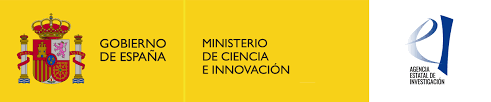 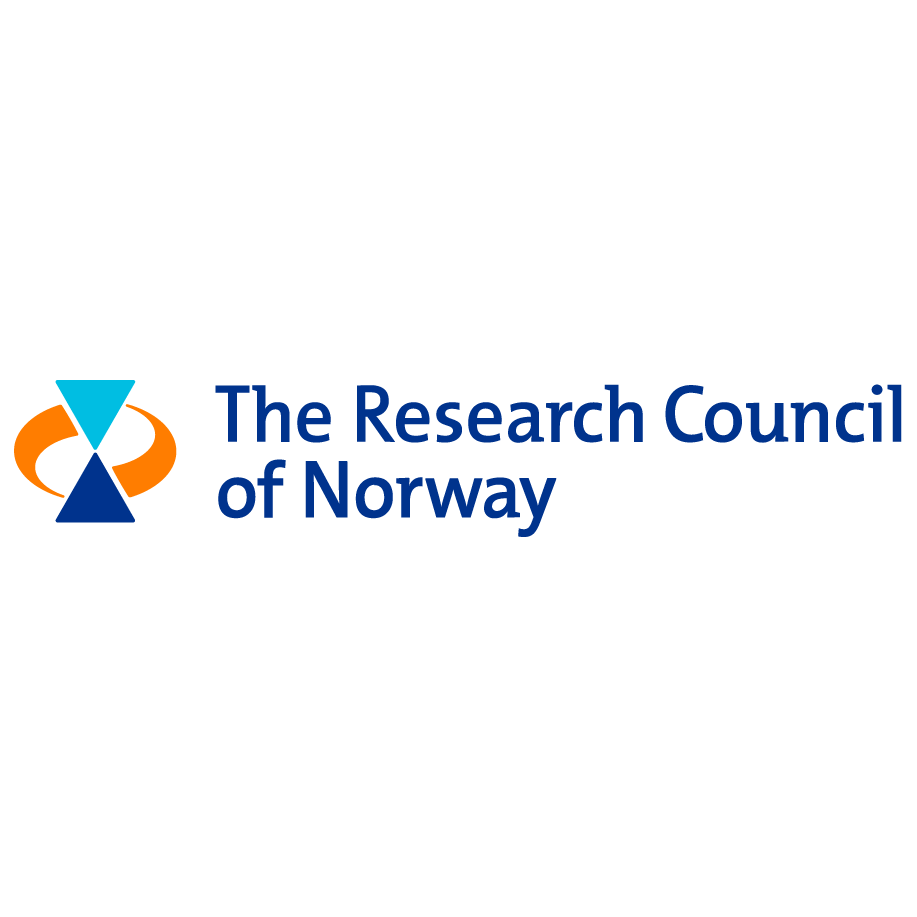